回帰分析重回帰(3)
内容
分散不均一性
分散不均一性の問題点
分散不均一性の検出
Heteroskedsticity robust estimator
加重最小二乗法 (Weighted Least Square)
誤差項の系列相関
多重共線性
説明変数の誤差詳細は「操作変数法」
回帰分析の前提
分散不均一性 (1)
分散不均一性 (2)
分散不均一性 (3)
分散不均一性の例
誤差項の分散がある変数の関数になっている
例）賃金方程式で，高学歴者ほど賃金のバラつきが大きい
 分散不均一性の検出
説明変数と残差の散布図でチェックする
被説明変数の推定値(=説明変数の1次関数）と残差の散布図でチェックする
分散不均一性のテスト
Breusch and Pagan のテスト
Whiteのテスト
分散不均一性の検出
残差の平方を被説明変数，元の回帰式の説明変数（またはyの予測値）に回帰させ，説明力があるかどうか調べる
説明変数に説明力は無い 分散不均一性は検出されなかった
説明変数に説明力がある 分散不均一性が存在
-----------------------
なぜ残差の平方か
最小二乗法 残差と説明変数は直交する（相関がない）
単回帰，重回帰の理論の解説を参照せよ
残差を，説明変数（またはyの予測値）に回帰してもその係数はゼロ
残差の平方と，説明変数（またはyの予測値） の間にシステマティックな関係があるかどうかを調べる
分散不均一性の検出(2)
分散不均一性の検出(3)
Whiteのテスト
残差の平方 e2 を被説明変数
説明変数：xj，xjの平方，xjとxhの交差項
これらの説明変数の係数が全て0という仮説を検定する
簡便な方法
yの予測値（説明変数の線形関数），およびその平方を説明変数に加える
Rでの分散不均一性
wage1.lm <- lm(wage ~ educ + exper + tenure)
 残差はresid(wage1.lm)で取り出せる
 残差の平方を被説明変数として回帰
----------------
res <- resid(wage1.lm)   # 残差をresに代入
res2 <- res^2                   #残差の平方をres2に代入
wage1_bptest.lm <- lm(res2 ~ educ + exper + tenure)
summary(wage1_bptest.lm)

結果
---(途中省略)---
F-statistic: 15.53 on 3 and 522 DF,  p-value: 1.09e-09

パーケージ　lmtest の bptest( ) という関数を用いる方法もあり
説明変数の係数が全て0であるという仮説は棄却
分散不均一性の存在
Stata : 分散不均一性のテスト
回帰分析実行後，メニューから
Statistics/ Postestimation/
で左の画面
そこから
Specification,diagnostics, and goodnes of fit analysis /  Tests for heteroskedasticity
を選択し，Launchボタンを押す
（この画面で，Diagnostics and analytical plots  残差のプロット）
Stata:　分散不均一性のテスト(2)
Tests for heteroskedasticity を選択してOKを押す
出力結果
--------------------
.estat hettest

Breusch-Pagan / Cook-Weisberg test for heteroskedasticity 
         Ho: Constant variance
         Variables: fitted values of wage

         chi2(1)      =   129.54
         Prob > chi2  =   0.0000
default でχ2乗検定
帰無仮説は説明変数の係数は全て０
仮説は棄却された
yのfitted value に回帰する指定
元の説明変数に回帰するには下のボックスに変数を指定
Stata:　分散不均一性のテスト(3)
F統計量，元の説明変数に回帰する指定を行った場合
出力結果
---------------
. estat hettest educ exper tenure, fstat

Breusch-Pagan / Cook-Weisberg test for heteroskedasticity 
         Ho: Constant variance
         Variables: educ exper tenure

         F(3 , 522)   =    15.53
         Prob > F     =   0.0000
Eviews:  Breusch and Pagan の検定
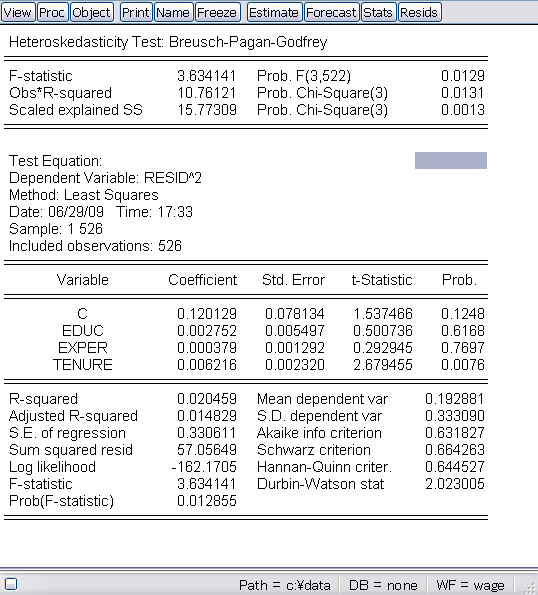 回帰式を推定した後，
View/ Residual Diagnostics/ Heteroskedasticity Tests
を選択
Breusch and Pagan test
White testなどの
Optionがある
全ての説明変数の係数は０（分散不均一性は無い）という仮説は棄却される
Eviews: Whiteの検定
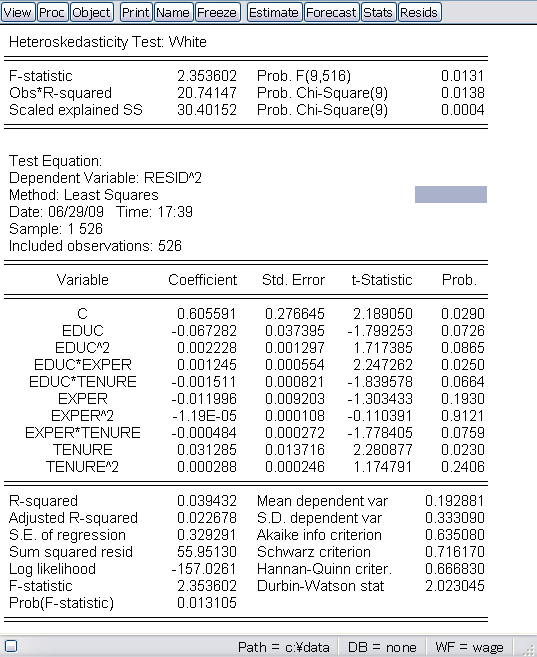 回帰分析の後，
View/ Residual Tests/ Heteroskedasticity tests
を選択
Whiteのtestを選択すると，自動的に説明変数のクロス項，平方を説明変数のリストに加えてくれる
分散不均一性の検定メニューを使わない方法(まとめ）
R
残差は　resid(オブジェクト名）で取り出せる
res <- resid(wage1.lm)   # wage1.lm に回帰分析の結果
res2 <- res^2
として，res2を被説明変数として元の回帰式の説明変数に回帰させ，全ての変数の係数=0の検定を行う
Stata
回帰分析の直後に，メニューから　Statistics/ Postestimation を選択すると Postestimation selectorの画面から Predicition を選択する。そこで笑われた画面で残差に名前をつけて保存する。後は上と同様の計算をする
Eviews 
直前の回帰の残差はresid という変数に保存されるので，residの2乗を計算させ，名前をつけて変数として保存する。後は上と同様
問題1
データセット：wage1.xls (wage1.raw)
回帰式
被説明変数： wage
説明変数：　educ, exper, tenure, female
分散不均一性のテストを(Breusch and Paganのテストを行え。
被説明変数をlwage（wageの対数値）に変えて回帰分析を行い，分散不均一性が検出されるかどうか確かめよ。
問題2
データセット：hprice1.xls (hprice.raw)
住宅価格と住宅の属性についてのデータ
次のモデルを推計し，分散不均一性のテストを行え
被説明変数：price(住宅価格）
説明変数：lotsize, sqrft, bdrms
上のモデルを対数形で推計し，分散不均一性のテストを行え
被説明変数： log(price)
説明変数：log(lotsize), log(sqrft), log(bdrms)
Heteroskedasticity  Consistent Estimator
RでのHC estimator
vcov(object名) 
回帰分析の係数の分散共分散行列
vcovHC(object名)
OLSの残差をもとに係数の分散共分散行列を修正
パッケージ sandwitch が必要
library(sandwich)
回帰分析の結果-->wage1.lm
vcov(wage1.lm)で通常の分散共分散行列，
vcovHC(wage1.lm)で誤差項の分散不均一性を考慮した分散共分散行列
RでのHC estimator （2）
パッケージ lmtest が必要 
library(lmtest)
OLSの結果をobjectとして保存（例えばwage1.lm)
coeftest(wage1.lm)
係数の推定値，標準誤差，t値，p値などが出力される 
coeftest(wage1.lm, vcov=vcovHC) 
分散不均一性を考慮して，標準誤差，t値，p値が修正された結果が出力される
係数の推定値自体は，分散不均一性があっても変わらない（不偏性を持つ）ことに注意
複数の制約がある場合はwaldtest(制約なしモデル，制約付きモデル)を用いる
StataでのHC estimator
Statistics/ Linear models and related/ Linear regression を選択して回帰式を指定する
SE/Robust タブを選択する
Standard error typeからRobustを選択
EviewsでのHC estimator
Menuから　
Quick /Estimate Equation

specicficationに回帰式を書き（method はLS），

options のタブをクリック
Coefficient covarianceの covariance method でHuber-Whiteを選択する。

（他のoptionはOrdinary(通常のOLS)，HAC）
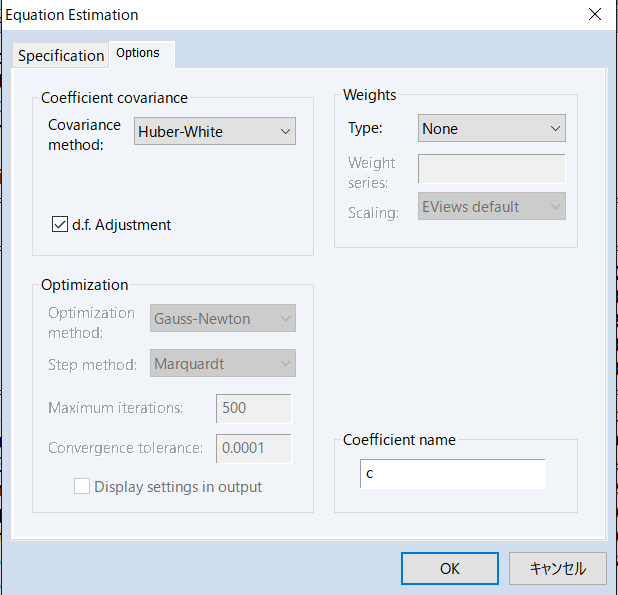 加重最小二乗法　Weighted Least Square
Weighted Least Square
Weighted Least Square (2)
RでのWLS
ｗls：　lm(y~x1+x2+x3,weights=w)　で実行(w=1/h)
例）賃金方程式で誤差項の分散が教育年数(educ)に比例する場合，weights=1/educ とし

wage.wls <- lm(lwage ~educ + expre + tenure,　weights=1/educ, subset=(educ>0))

summary(wage.wls)で結果を取り出す

注意）weight変数に0があるとエラーが出ます(自動的に除外してくれない）。lm( ) 関数のoptionでsubset=( )を指定すると，(　 )内の条件を満たすようなデータについてのみの回帰を行うことができる
StataでのWLS
Statistics/ Linear models and related/ Linear regression を選択して回帰式を指定する
Weightsタブを選択する
 Analytic weightsを選択し，ウェイト変数wiを指定する
wi　誤差項の分散が教育年数educに比例している場合，WLSのウェイト変数は 1/educ であることに注意
EviewsでのWLS
Quick/Estimate Equation で最小二乗法（LS）を選択し，モデル式を記述  Option のタブを選択  Weightsの欄
Type  Variance (誤差項の分散がhに比例）
Weight Seriese   変数hを指定
例）賃金方程式で残差の分散がEDUC(教育年数）に比例している場合
Type: Variance ; Weight Seriese: EDUC とする
Eviews のWLSのoptionの指定はわかりにくいので注意。　w=1/h のweigtの場合，weight変数にhを指定する
Option のType
Std.dev （誤差項の標準偏差がhに比例）
Inverse Variance (誤差項の分散が1/hに比例）
Inverse Std.dev（誤差項の標準偏差が1/hに比例）
誤差項の系列相関
回帰分析の前提：誤差項は互いに独立
誤差項に系列相関
誤差項uiとujに相関がある（独立でない）
例）ある年に景気が良いと，次の年の景気も良い
誤差項に系列相関があると回帰係数bの分散がs2(X’X)-1にならない
t検定，F検定が正しくない
クロスセクションデータ
通常，オブザベーションの並びに意味は無いので，誤差項の系列相関は問題にならない
オブザベーションの並び方が，隣接した地域や人の順番になっている場合には意味がある場合あり。
時系列データの場合には系列相関の問題は無視できない
Durbin Watson検定
多重共線性 multicolinearity
説明変数間の相関が高いこと
回帰分析において，個々の変数の影響を分離して推計することができなくなる
単相間だけで判断してはいけない
変数間の単相間は低くても，ある説明変数が別の複数の説明変数の線形結合でかなり説明できる場合もある
多重共線性が存在すると
回帰式全体では当てはまりが良いが，個々の説明変数の係数が有意でない（s.e.が大きい）という現象が生じる
実験データ個々の変数の影響が十分に分離できるように実験計画を立てる
経済データ上のようなことは不可能分析方法の再検討
多重共線性の検出
多重共線性の検出(2)
多重共線性の例
地方政府の支出活動
説明変数
地域の財政状況（債務残高，税収，国からの補助金，交付税額）
地域の属性（山間地，豪雪地帯,..）
所得，面積等
国からの補助金は，その地域属性によって決まる
所得が低い，中山間地，….
 財政状況と地域属性の間の多重共線性
個々の変数の効果が捉えられない
MLBプレイヤーの年俸の決定要因の分析
HR数と打点数に非常に強い単相間
HR数の効果と打点の効果を分離できない
説明変数の誤差